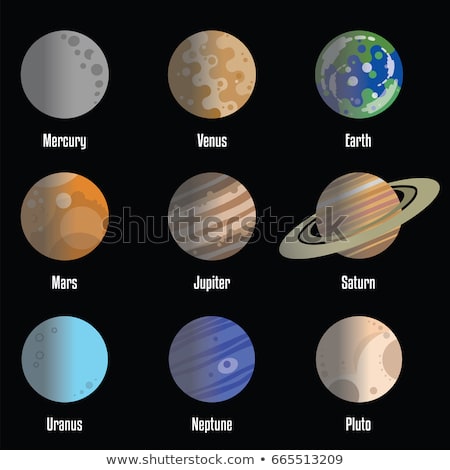 SOLAR SYSTEM
FACTS ABOUT VENUS
Venus is the second planet from the Sun, it rotates in the opposite direction to most other planets.
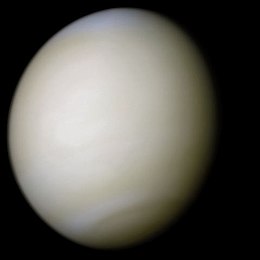 FACT ABOUT EARTH
Earth is the third planet from the Sun and the only astronomical object in the universe known to harbor life. Earth is 4.5 billion years old.
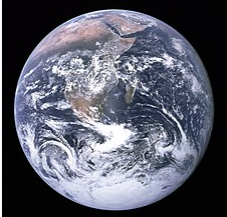 FACT ABOUT MERCURY
Mercury is the smallest and innermost planet in the Solar System. It is named after the Roman deity Mercury, the messenger of the goods.
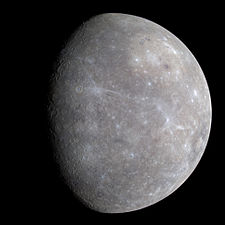 FACT ABOUT MARS
Mars is the fourth planet from the Sun and the second-smallest planet in the Solar System after Mercury. He has name of the Roman god of war, and is often referred to as the "Red Planet„.
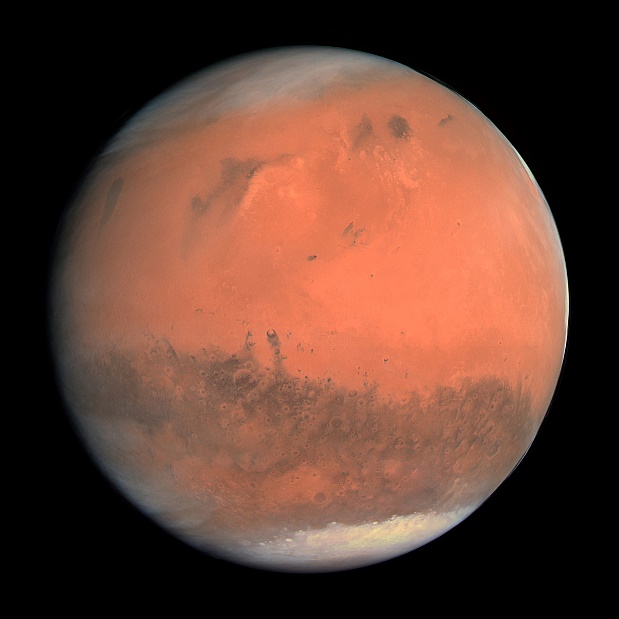 FACT ABOUT JUPITER
Jupiter is the fifth planet from the Sun and the largest in the Solar System. It is a giant planet with a mass one-thousandth that of the Sun.
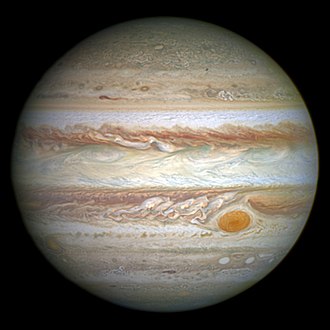 FACT ABOUT SATURN
Saturn is the sixth planet from the Sun and the second-largest in the Solar System, after Jupiter. Saturn is named after the Roman god of agriculture.
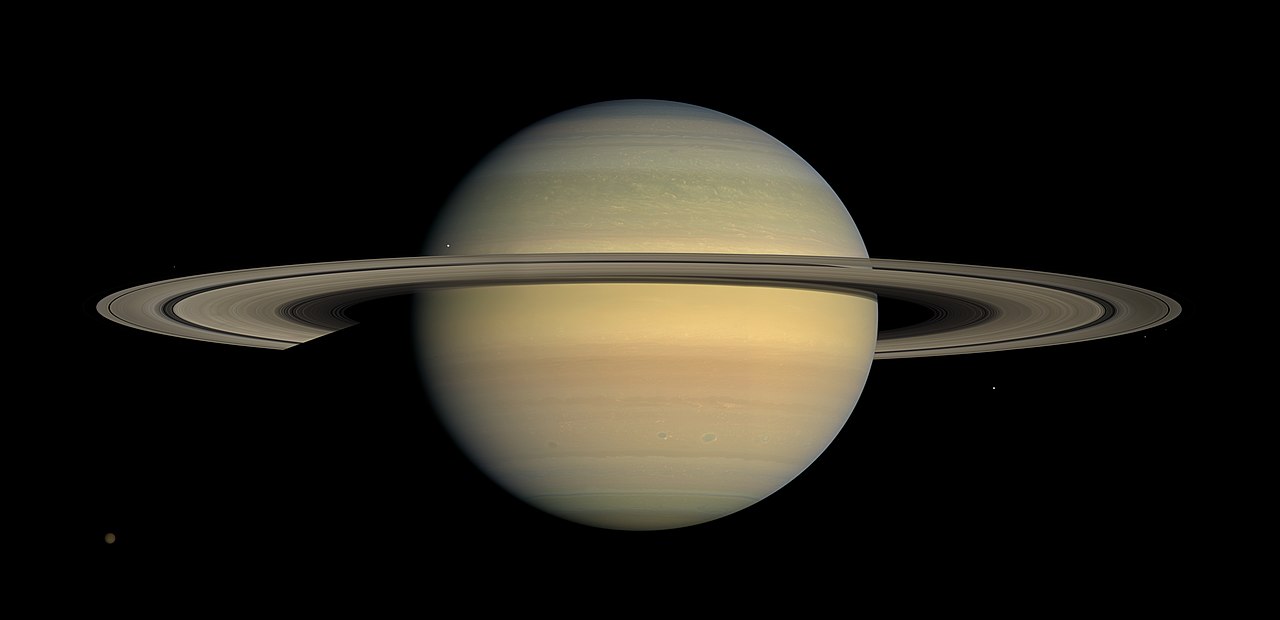 FACT ABOUT URANUS
Uranus is the seventh planet from the Sun. Uranus is similar in composition to Neptune.
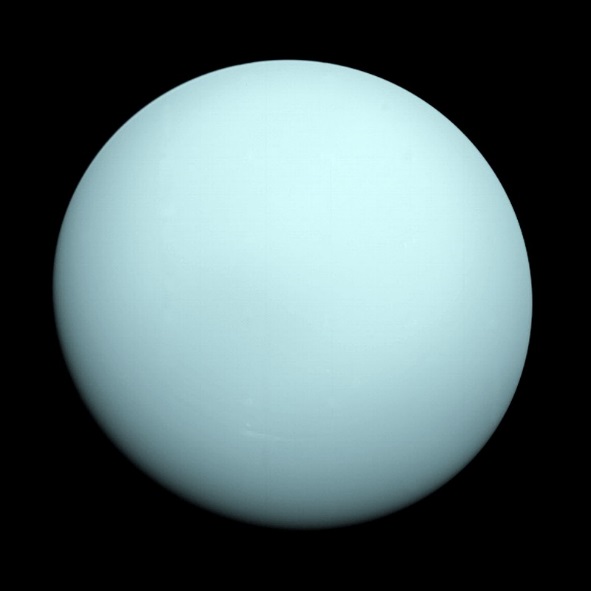 FACT ABOUT NEPTUNE
Neptune is the eighth and farthest known planet from the Sun in the Solar System. In the Solar System, it is the fourth-largest planet.
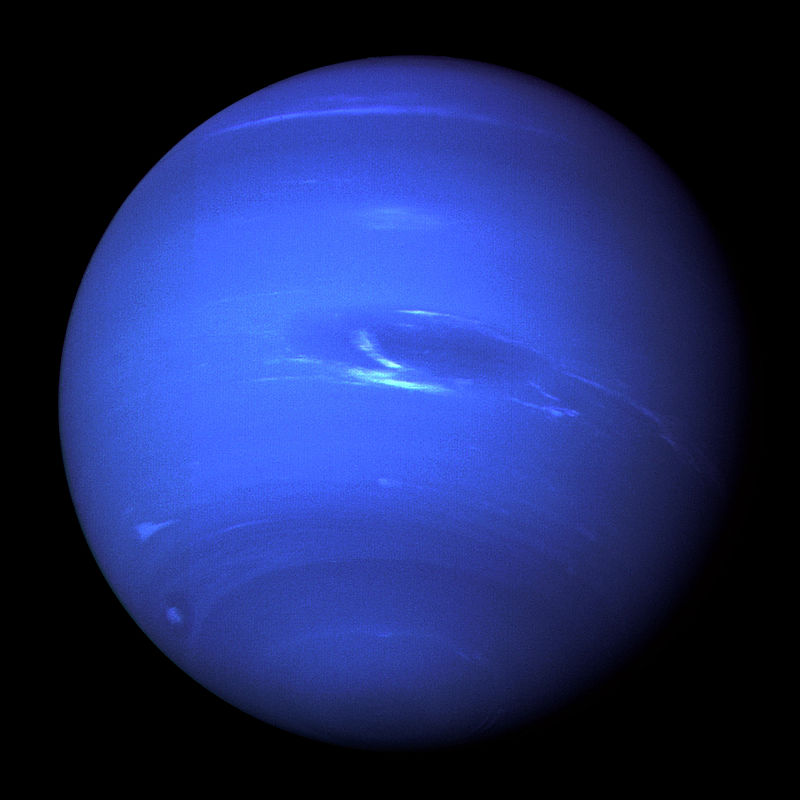 PLANET'S POSITION
Toni J. & Mateo M. 6.c  
October, 2018